DLP для бизнеса: 
роскошь или необходимость?
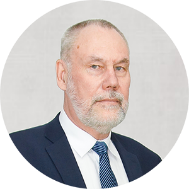 Николай Сорокин 

Руководитель представительства SearchInform в Новосибирске.
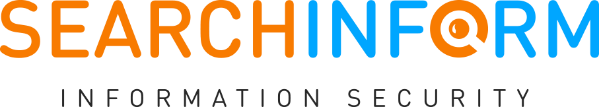 Корпоративная информация как собственность подлежит защите 

При этом она:
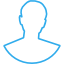 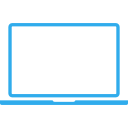 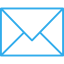 Обрабатывается 
сотрудниками
Курсирует по
разным каналам
Хранится на 
компьютерах и в сети
И каждый из этих аспектов – угроза сохранности коммерчески ценных данных внутри компании.
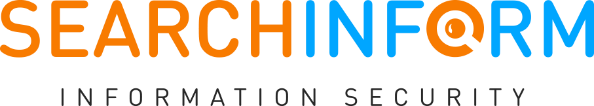 Как следствие – необходимость контролировать:
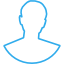 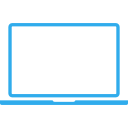 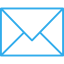 Действия сотрудников 

занятость за компьютером, 
запись данных на USB, 
печать документов
Хранимую информацию 

ее нахождение в «правильных» сетевых папках, на «разрешенных» компьютерах и т.д.
Каналы связи 

электронная почта
 Skype, форумы,
облачные хранилища и т.д.
Как раз с этим успешно справляется DLP-система SearchInform.
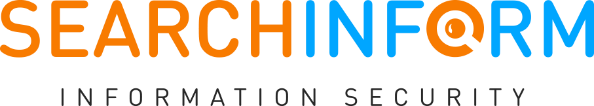 Запретить нельзя, использовать!
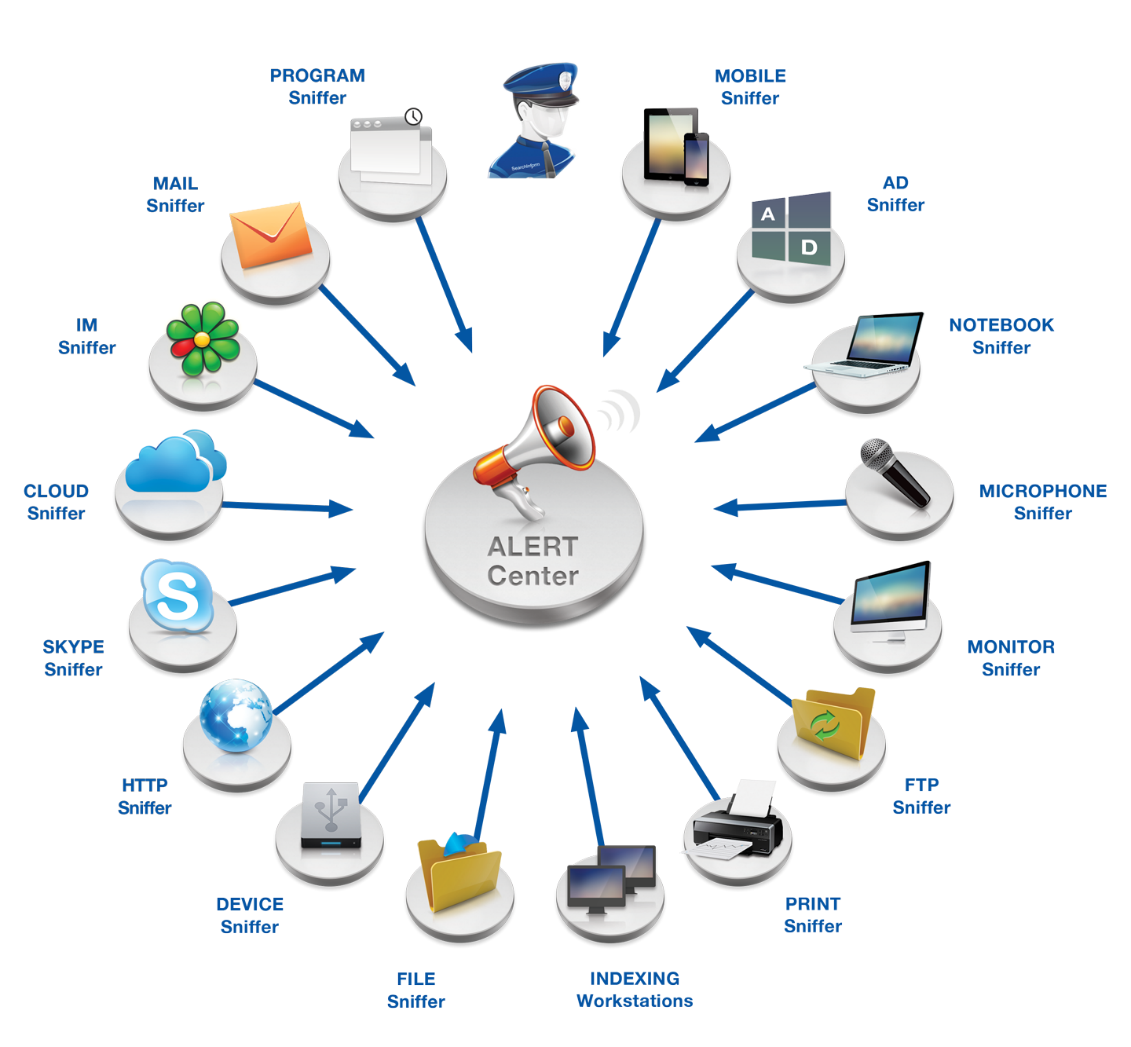 Конфиденциальные данные могут «уйти» из компании через:

электронную почту;
социальные сети;
форумы и блоги;
Skype, Viber и прочие мессенджеры;
бумажные носители;
flash-накопители и другие съемные устройства.
Запретить использование этих каналов нельзя. Для работы все они должны быть открыты, для безопасности –
подконтрольны. Причем контролировать нужно все каналы передачи данных: какой смысл отслеживать лишь часть из них, если другие остаются открытыми для сливов конфиденциальных данных?
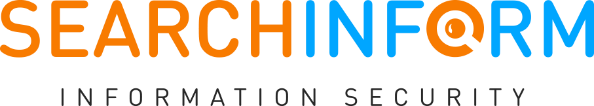 Задача КИБ: выявить утечку на этапе планирования и предотвратить её.
Как работает КИБ?
«Контур информационной безопасности SearchInform» (КИБ) – инструмент, который позволяет защитить бизнес от внутренних угроз в несколько шагов:

Берёт под контроль все информационные потоки.
Проверяет содержимое переписок и вложений.
Оповещает о нарушениях политик безопасности.
Помогает расследовать инциденты и предупреждать утечки.
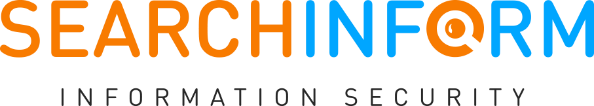 Мониторинг информационного профиля компании
Каждый канал передачи информации контролируется отдельным модулем КИБ. Система показывает, какой путь проходят данные, и делает прозрачными все коммуникации.
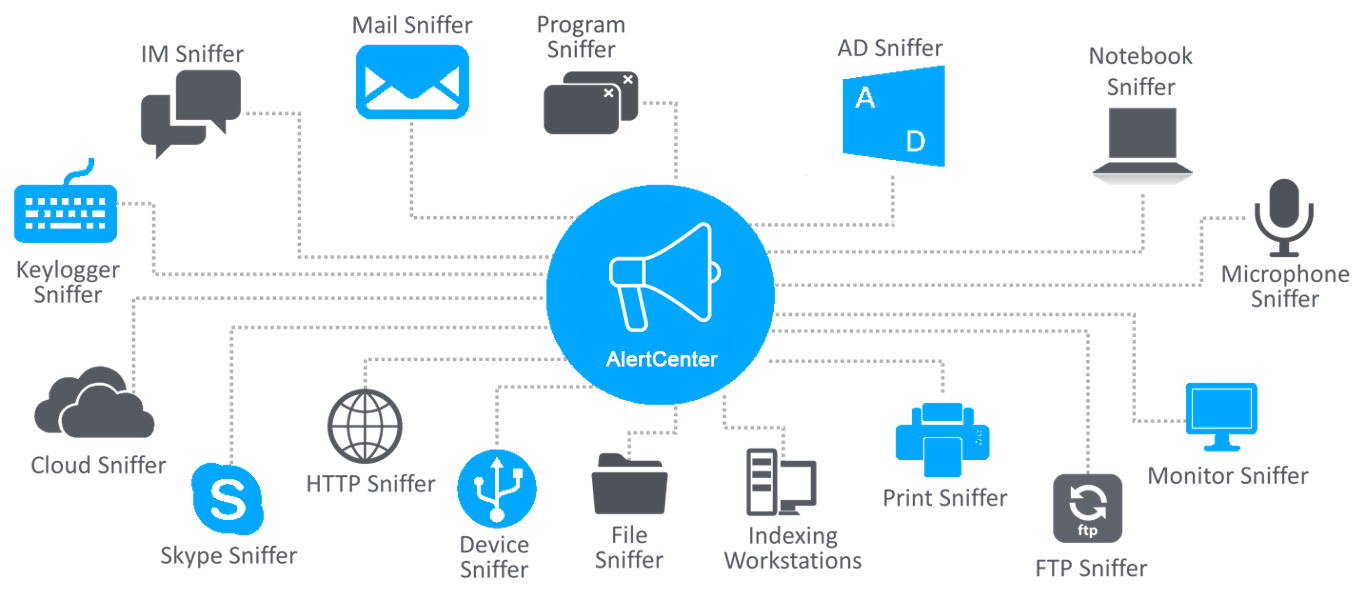 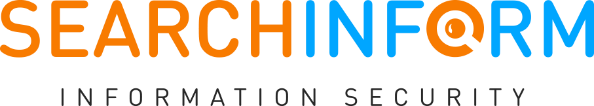 Анализ перехваченных данных
Для проверки данных, перехваченных каждым компонентом системы, «мозговой центр» КИБ – AlertCenter – использует 7 видов поиска. Система обнаруживает подозрительные слова, фразы и действия:
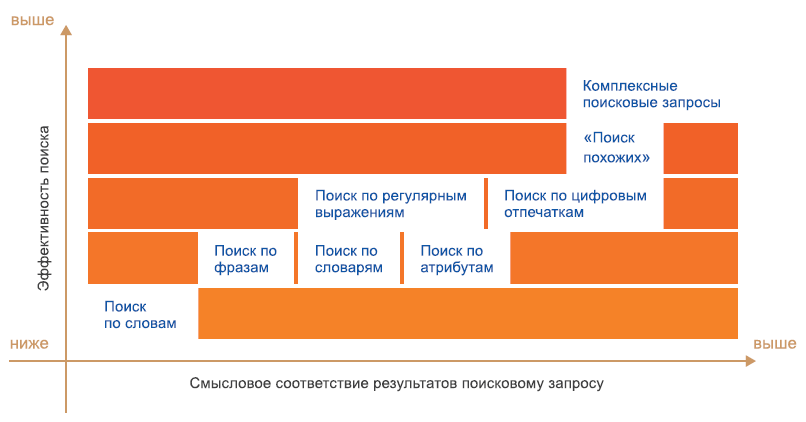 Запросы можно совмещать для создания более сложных алгоритмов поиска и формировать их в политики безопасности.
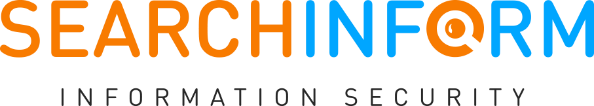 Предотвращение инцидента еще на стадии формирования.
Задачи Контура информационной безопасности (КИБ)
3
2
1
Контроль персонала (выявление нелояльных, инсайдеров, групп риска)
Оптимизация работы компании
Контроль перемещения конфиденциальных документов
30% всех политик
10% всех политик
60% всех политик
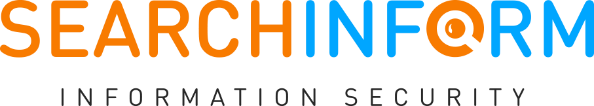 Как становятся инсайдерами?
Практика показывает, решение «слить» не появляется мгновенно, а формируется постепенно.
Подтолкнуть к инсайдерству может:
негативное отношение к руководству;
негативное отношение к компании;
негативное отношение к коллективу;
финансовые проблемы;
алчность;
зависть;
шантаж и др.
Давайте разберем практические примеры и посмотрим, на что стоит обращать внимание.
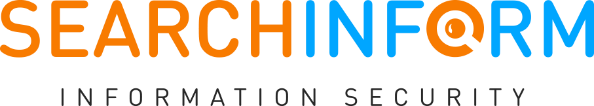 Любое действие имеет начало
Статистические запросы позволяют автоматически выявлять инциденты на основании количественных показателей:
количество скопированных файлов на внешний носитель;
количество уникальных адресатов в отправленных письмах;
количество исходящих сообщений в Skype, Lync, Viber, IM;
количество напечатанных страниц;
количество напечатанных документов;
количество залогиненных учетных записей на один компьютер;
количество неудачных попыток логина.
Почти все инциденты можно «предвидеть».
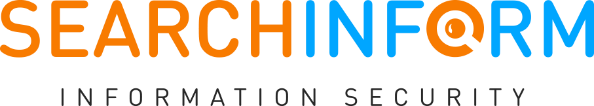 С помощью «всплесков» и аномалий можно выявить лишь малую часть инцидентов
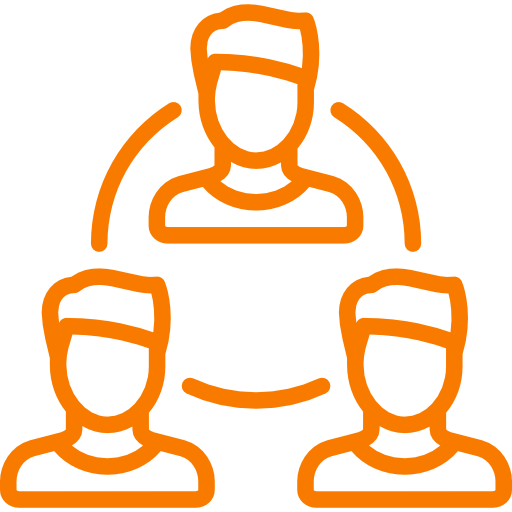 Настоящим же Граалем информации является общение сотрудников между собой и с внешним миром. Поэтому при предотвращении утечек информации, работа с коллективом выходит на первое место.
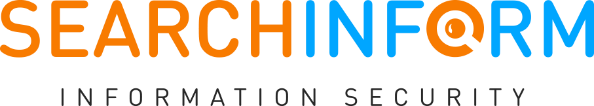 «Группы рисков»
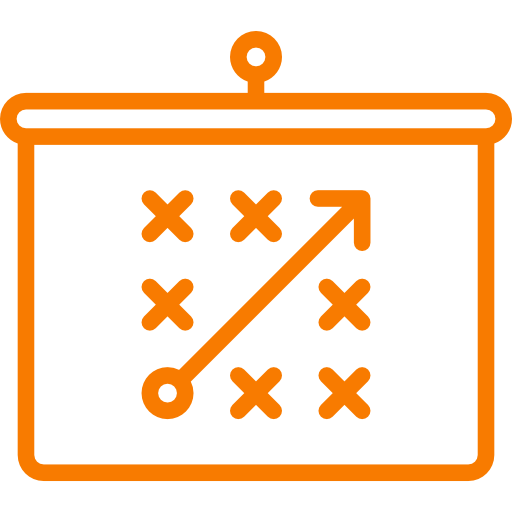 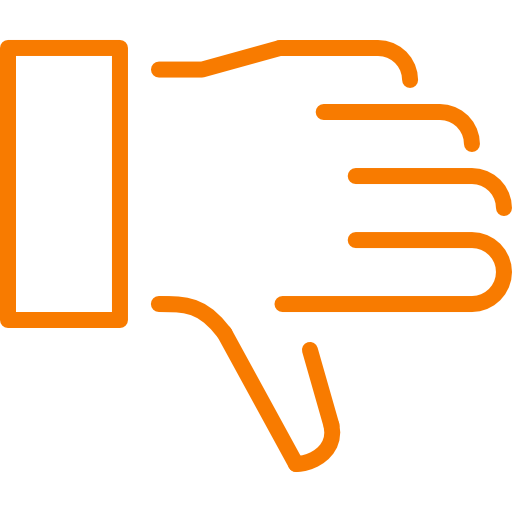 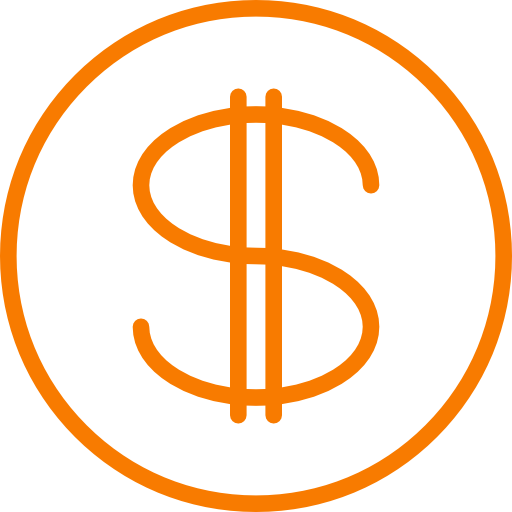 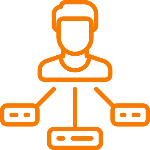 Общение с конкурентами
Общение с уволенными сотрудниками
Негативное мнение о руководстве и обсуждение ЗП
Обсуждение сотрудников ИБ и мер противодействия им и т.д.
Долги и кредиты
Алкогольная зависимость 
Наркотики
Отношения между коллегами
Общение с журналистами
Посещение сайтов по трудоустройству
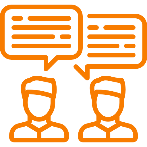 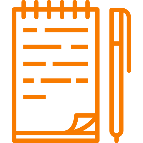 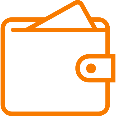 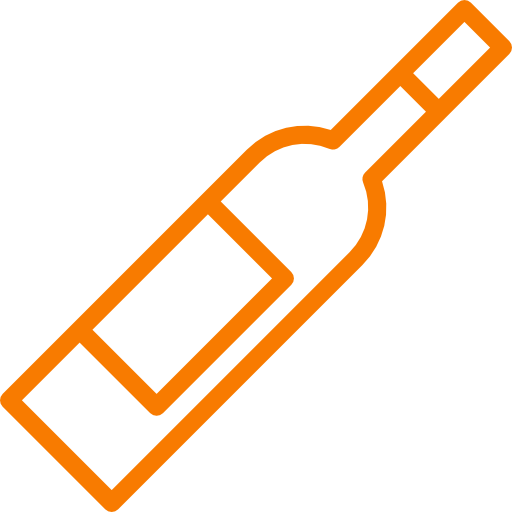 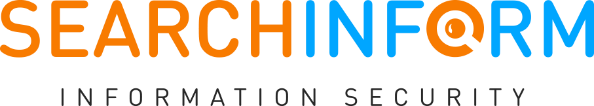 DLP на практике: пример 1
Одна компания начала проигрывать тендеры слишком часто. 

Заметили тенденцию: проигрываются конкурсы, в которых участвует определенный начальник. Анализ его деятельности показал, что письма начальника есть на чужом компьютере. 

Оказалось, что один из сотрудников, раздобыл пароль, настроил дополнительный корпоративный ящик (начальника) и использовал полученную информацию в своих целях.
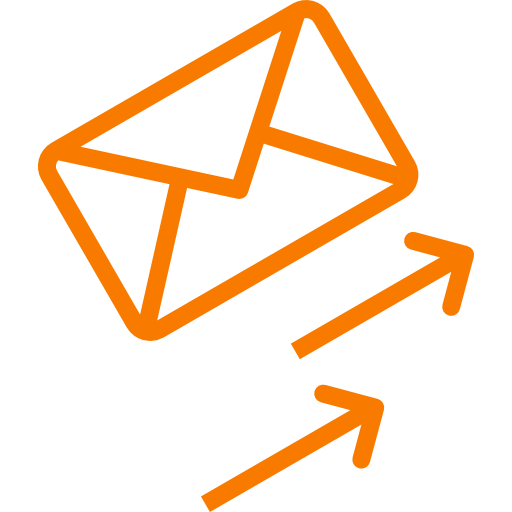 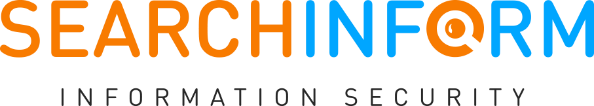 DLP на практике: пример 2
Системный администратор, отвечающий, в том числе, и за работу почтового сервера компании, настроил копию со всех корпоративных почтовых ящиков. 

Оказалось, сотрудник имел доступ ко всей переписке работников компании, включая высшее руководство. 

Мошенника выявили с помощью ReportCenter. В отчетах было видно аномально большое количество писем, что не соотносилось с действительностью. Детализация показала, что больше всего писем почему-то приходит сисадмину.
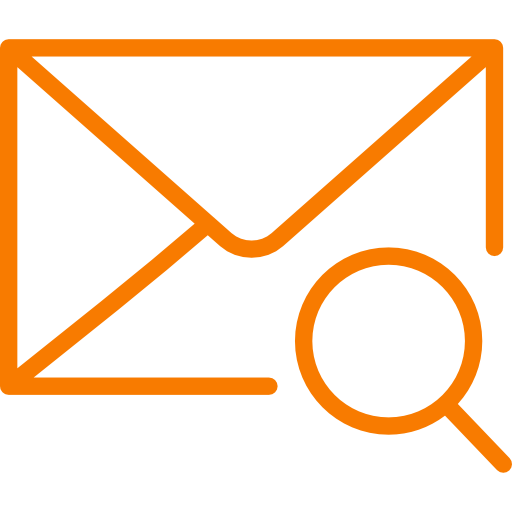 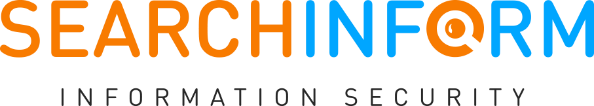 DLP на практике: пример 3
Главный бухгалтер компании всерьез задумался о смене работы. Уже был назначен преемник, которому надлежало передать дела. Но все выпало на отчетный период. Специалиста из группы риска поставили на полный контроль, в том числе и с помощью видеозаписи. 

Анализ видеозаписи выявил: главный бухгалтер перед отправкой отчетности внес изменения в некоторые документы. Если бы компания не выявила нарушение, в следующий раз у них арестовали бы счета, пришла бы проверка – и на месяц-другой финансовая деятельность организации прекратилась. А за 1-2 месяца компания может обанкротиться.
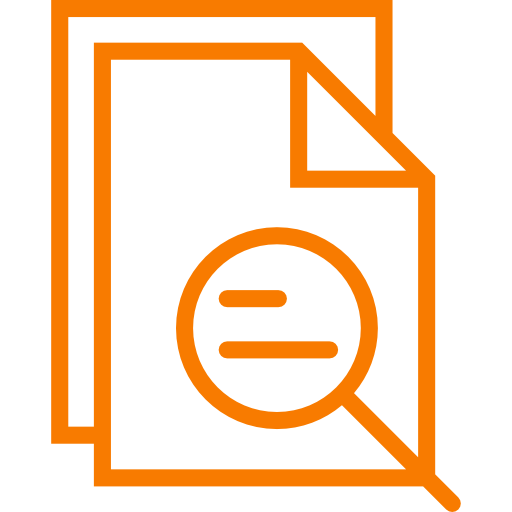 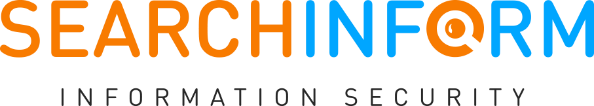 Как DLP сокращает расходы компании?
I. Избавляет от последствий утечек:
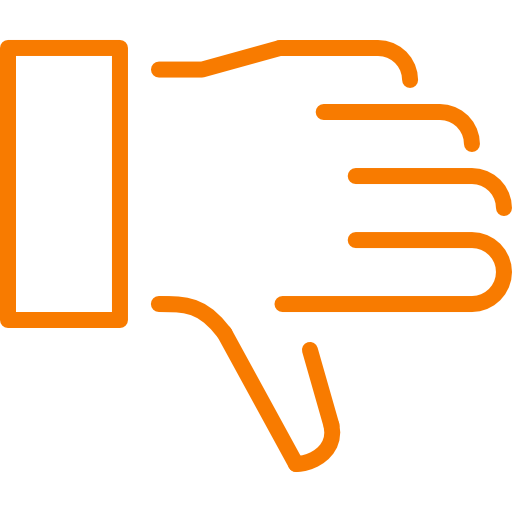 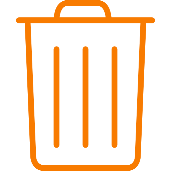 Прямые убытки
Упущенные выгоды
стоимость тендеров, проигранных по причине утечек информации; 
переплаты поставщикам и фирмам-боковикам;
выплаты компенсаций по судебным искам и т.д.
отток клиентов в результате испорченного имиджа;
потери налаженных контактов с партнерами.
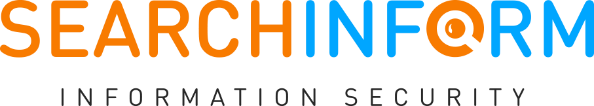 Как DLP сокращает расходы компании?
II. Помогает минимизировать издержки:
Перестанете переплачивать бездельникам, 
выяснив реальную продуктивность сотрудников.

Сможете избежать штрафов за несоблюдение требований регуляторов в результате проверок надзорных органов.

Пресечёте нецелевое использование ресурсов организации.
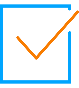 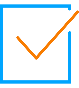 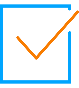 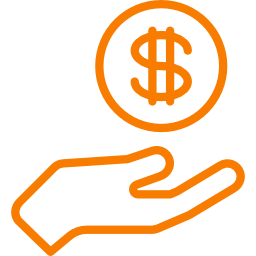 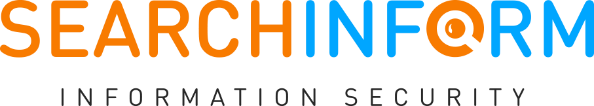 Какие дополнительные задачи решает система?
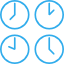 –   Улучшение трудовой дисциплины.
–   Повышение производительности труда.

–   Управление лояльностью сотрудников.
–   Наблюдение за атмосферой в коллективе.

–   Автоматическая инвентаризация оборудования.
–   Контроль действий системного администратора.
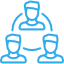 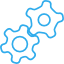 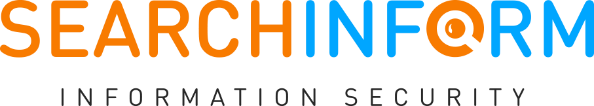 Технические преимущества КИБ
2
1
Архив перехваченной информации

КИБ сохраняет всю перехваченную информацию. Её всегда можно проверить в соответствии с новыми политиками безопасности. Архив не ограничен как по времени, так и по объему.

Контроль в реальном времени

Программный комплекс  позволяет подключиться к монитору и микрофону конкретного сотрудника и проследить за его действиями в реальном времени.
Уникальные технологии контентного анализа

Система учитывает смысловую схожесть и распознает даже отредактированные конфиденциальные документы.

Неопровержимые доказательства нарушений

Программный комплекс не просто фиксирует нарушения, но и собирает доказательства: противоправные действия подкрепляются скриншотами, аудио- и видеозаписями.
4
3
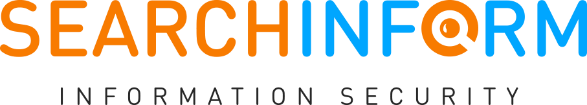 Технические преимущества КИБ
6
5
Контроль привилегированных пользователей

Подробная запись действий в ПО и контроль событий журналов Active Directory позволяют выявлять подозрительные операции, совершенные сисадмином компании.

Отчеты по программному 
обеспечению и оборудованию

Система упрощает инвентаризацию и облегчает мониторинг ПО. Это оптимизирует работу IT-отдела и страхует компанию от расходов.
Прозрачность связей внутри 
компании и за ее пределами

Продукт анализирует связи сотрудников между собой и с внешними адресатами. Карта взаимодействий помогает проводить расследования.

Контроль содержимого ПК и сетевых ресурсов 

С КИБ SearchInform офицеры безопасности могут отслеживать появление конфиденциальной информации в местах, для этого не предназначенных.
7
8
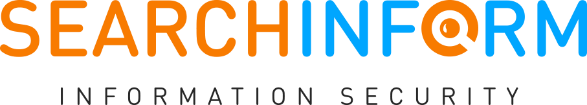 SearchInform сегодня
Более 1600 клиентов в 8 странах мира
Офисы во всех ФО России, а также 
в Казахстане, Украине, Беларуси, Польше
Более
1 000 000 ПК
под контролем
КИБ SearchInform
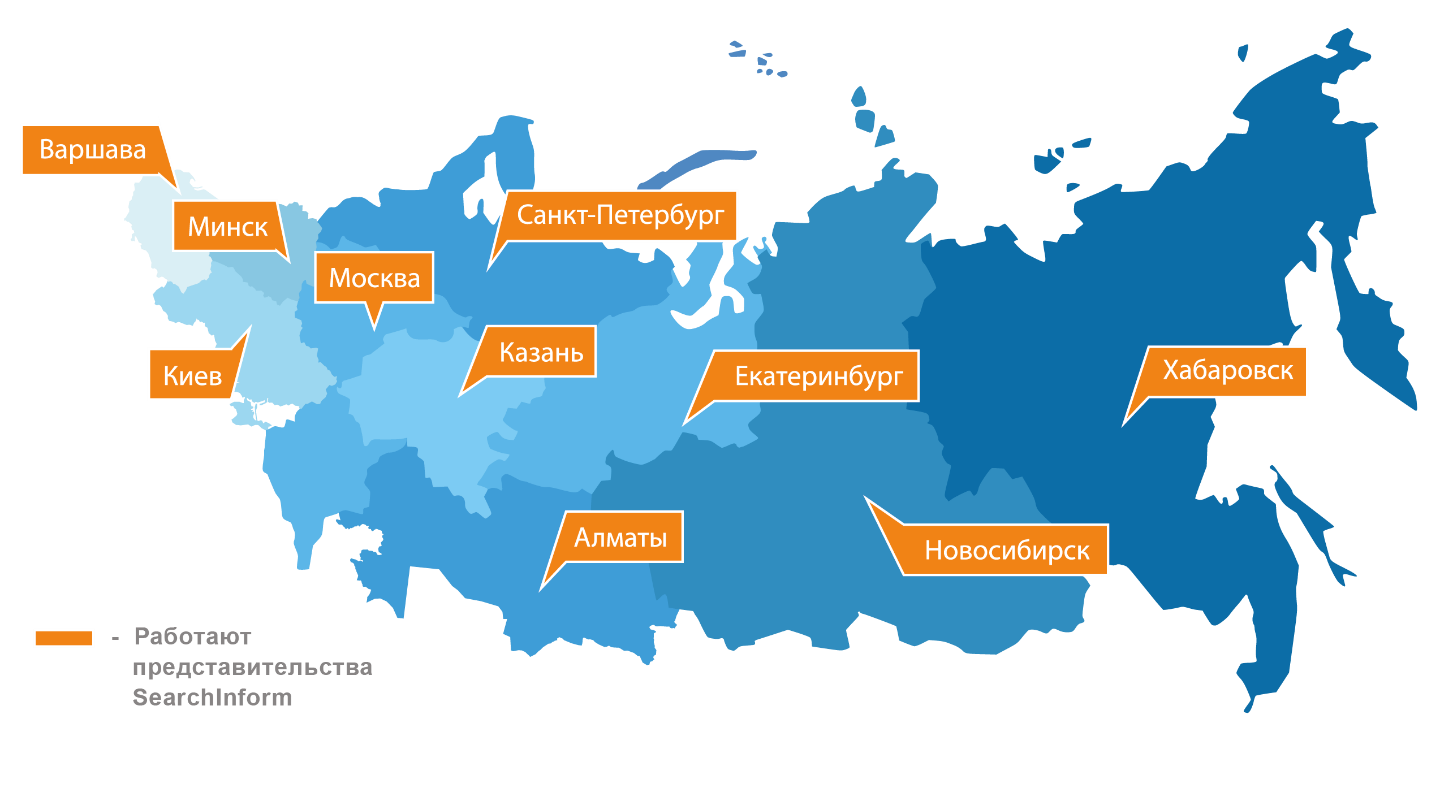 10 лет на рынке DLP,  20 лет в IT
10 уголовных дел выиграно клиентами против инсайдеров
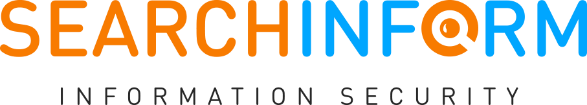 КИБ SearchInform уже защищает:
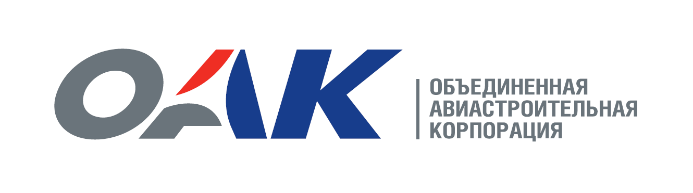 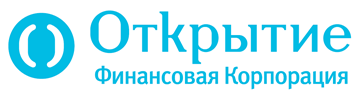 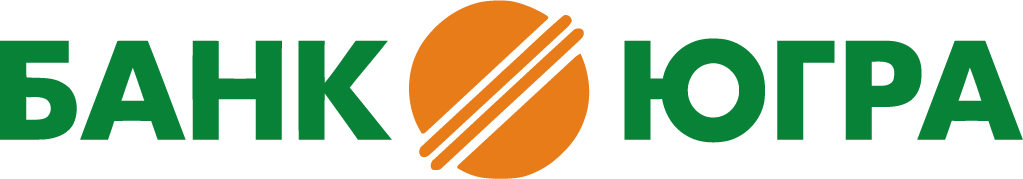 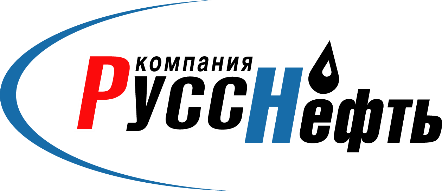 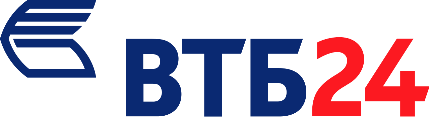 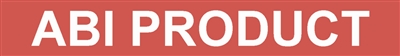 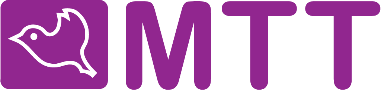 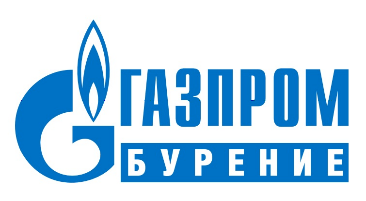 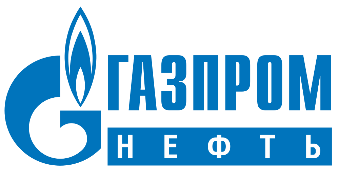 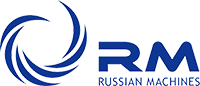 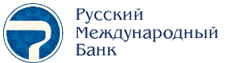 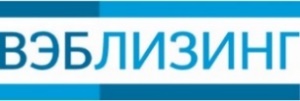 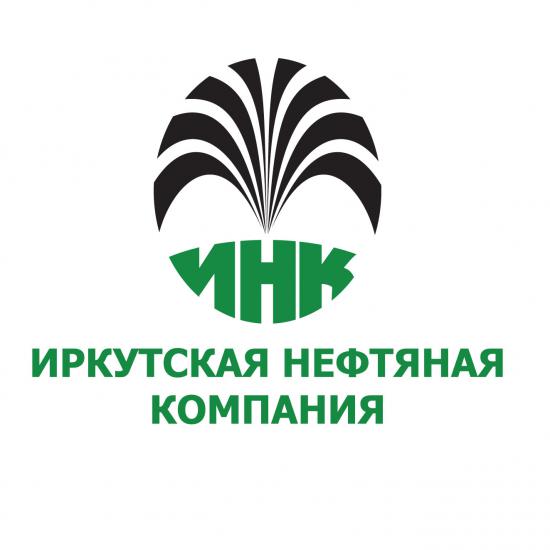 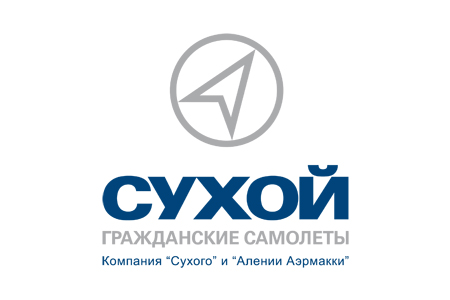 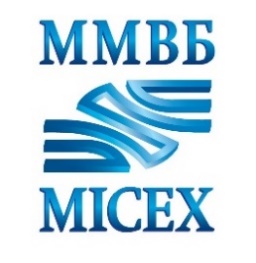 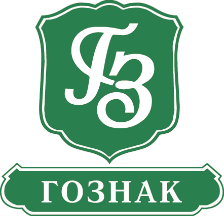 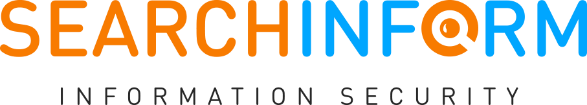 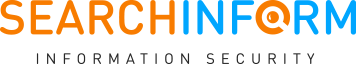 Сохранность конфиденциальных данных Вашей компании зависит от Вас!
+7 (495) 721-84-06
 info@searchinform.ru
searchinform.ru